International Consumer SentimentWave 3 – January 2022
Methodology
SMARInsights collected data Dec 28, 2021 – Jan 14, 2022 via an online survey
Total sample: 5,499
Australia - 602
Canada – 620
China - 606 
France – 606
Germany - 610
Japan - 642
Mexico – 601
South Korea – 605 
UK – 607
Participants screened based on:
Travel decision maker
Has visited US in past 3 years or
Likely to visit US in next 2 years
Key survey areas:
Likelihood to visit California and key domestic and international competitors
Anticipated timing of future visitation
Interest in Gateway cities
Safety perceptions of California and key competitors
Barriers to visitation (if not likely to visit)
Comparisons to earlier waves (where applicable)
Pre-Pandemic Baseline Comparisons
The pre-pandemic baseline is the average of the 2019 Spring and ROAS Waves for Likelihood to Visit for Australia, Canada, China, UK, and Mexico.
The pre-pandemic baseline is from the 2019 Global Brand Health Study for France, Germany, Japan and South Korea.
Executive Summary
When compared to pre-pandemic levels, travelers from Australia, Canada, Germany, Mexico, and UK all expressed a stronger likelihood to visit California, and France likelihood to visit was on par with pre-pandemic level. Asian markets (China, Japan and South Korea) have likelihood to visit California that is below their pre-pandemic benchmark. 
Among our trended markets, Canada, China, Mexico and UK had similar likelihood to visit as compared to our previous September 2021 wave, even with the added pressure from omicron. Only France which was experiencing a strong surge in new cases at the time of the January field had just slightly lower reported intent this wave (but still on par with pre-pandemic levels). 
Anticipated travel timing is coming into better focus, with all trended markets reporting significantly less uncertainty about their future California travel. Wave 2 measurements were recorded prior to the U.S. announcement of borders re-opening, and with Wave 3, travelers across these markets were more confident to name anticipated trip timing for later in 2022 and into 2023.
There is high awareness of the U.S. policy requiring international travelers to show proof of vaccination, and strong confidence across markets in traveler’s ability to show their vaccination proof. 
Travelers may be more dissuaded by regulations from their own country. The impacts vary, but for most markets, more than half of the travelers say current restrictions are either stopping them from planning international travel, or making trip planning much less likely. The two exceptions are for France and Mexico where the plurality of travelers say restrictions are having no impact on their travel planning. 
The majority of international travelers say that the safety protocols are an important consideration to them in selecting their destination. California along with New York leads other competitors on being perceived as being more likely to have safety protocols.
Among those who say they are unlikely to visit California, the top barriers cited remain either travel restrictions due to coronavirus, or safety concerns related to coronavirus. The top non-coronavirus mention for not visiting California is Expensive.
Market Scorecard Summaries (Wave 3)
+3.0
+3.3
-4.1
14.5
+10.3
+3.8
+1.4
13.0
-15.9
+1.8
+1.3
10.2
-1.3
+0.2
-39.8
13.5
+5.6
+0.6
-43.1
15.4
-16.7
-8.4
-7.0
16.2
+9.9
+12.2
+15.4
8.8
-11.1
+0.2
-5.6
15.6
+2.7
-2.0
-42.0
13.8
Market Scorecard Summaries (Wave 2)
+0.9
14.3
+5.4
+1.7
-35.0
14.1
+4.1
+1.3
12.3
+10.3
+10.5
+16.2
-4.3
-40.0
+0.7
13.7
Market Scorecard Summaries (Wave 1)
+1.6
11.2
+10.8
+1.1
+0.5
8.9
-15.3
+1.0
8.9
+10.0
+10.8
+15.5
-5.8
-37.2
+1.0
12.9
Even with omicron accelerating in December, the change in U.S. travel restrictions in November had a significant impact on overseas arrivals to California. The impacts were greatest across Western Europe and Australia, while the Middle East and Asian markets showed less reaction.
+941%
+666%
+472
+1015%
+408%
+60%
+28%
+255%
+942%
+537%
+560%
+3%
Source: NTTO
Current Likelihood to Visit vs. Pre-Pandemic Levels
Visit California’s International Tracking has found that likelihood to visit California is above pre-pandemic levels for Canada, Mexico, UK, Germany and Australia. Respondents in France were a little less enthusiastic than their German neighbors, but France was experiencing a more severe surge from Omicron at the time of the January survey. Respondents in Asian markets are more hesitant to return to say they will return to California at the same pre-pandemic levels.
*vs. Pre-Pandemic Baseline from 2019; Q: How likely are you to visit each of the following places in the next two years?
Source: SMARInsights, International Tracking Study (Jan 2022)
Anticipated Trip Timing (Mean Mos)
California’s northern and southern neighbors have the shortest mean until their California trip. 
China also has a very low mean, but seems overly optimistic based on China’s likely continued strict travel regulations.
Source: SMARInsights, International Tracking Study (Jan 2022)
Q. When are you likely to visit California (among those who will visit in next 2 years)
U.S. Vax Policy and Confidence to Show Proof
The vast majority of International travelers say they are either fairly or very confident they will be able to show proof of their vaccination in order to travel to the U.S. 
Travelers from Asian countries – China, Japan, South Korea – were more likely to say they were only “fairly” confident vs. “very” confident.
Q: Were you aware of this policy in order to travel to the United States? Q. How confident are you that you will be able to show proof of your vaccination status?
Source: SMARInsights, International Tracking Study (Jan 2022)
Own Country’s Regulations and Impact on Trip Planning
The majority of International travelers say that their own country’s travel restrictions are either stopping them from planning a trip, or making it less likely for them to plan a trip. 
Countries that have more travelers saying their country’s regulations are having NO impact on their trip planning include Mexico and France, and to a lesser extent, Germany, Australia and the UK.
Q: Are you familiar with the current regulations regarding international travel for your country, related to Covid-19?
Q. Given what you know of those regulations what impact does that have on your likelihood to plan an international trip in 2022?
Source: SMARInsights, International Tracking Study (Jan 2022)
Impact of Safety Protocols and Infection Rates on Destination Selection
The majority of international travelers say that the presence of safety protocols matter to them when selecting a destination, and to a lesser extend so does the current rate of infection or the rate of vaccination in a destination.  Europeans place relatively lower importance on these when compared to Asian travelers. Canadian travelers are also more likely to say these matter to them when choosing a destination.
Q: Does the presence or absence of safety protocols matter to you when selecting a destination to visit?
Q. Does the amount of COVID-19 infection or the rate of vaccination in a destination matter to you when selecting a destination to visit?
Source: SMARInsights, International Tracking Study (Jan 2022)
Perceptions of U.S. States on Safety Protocols
Even though most International travelers were not too sure they would know which U.S. states were more likely to have safety protocols, perceptions across the board were that NY and California were the most likely to have safety protocols.
Q: Do you have an idea of which parts of the United States would be more likely to have safety protocols and which would be least likely to have safety protocols?
Source: SMARInsights, International Tracking Study (Jan 2022)
Impact of Omicron
A sizeable minority across all markets said that the omicron surge had not impacted their travel planning for 2022. 
Asian travelers are more likely to say that omicron has caused them to cancel or postpone plans, while European, Mexican, and Australian travelers are less likely to report an impact.
Q: Has the emergence of Omicron impacted your travel plans for 2022?
Source: SMARInsights, International Tracking Study (Jan 2022)
Australia
Domestic Competitive Context
Domestically, California is primarily competing with Hawaii and NY for Australian visitors, and to a lesser extent, Nevada (Las Vegas).
(vs. HI, NY, NV/LV)
*vs. average of top competitors per market
Q: How likely are you to visit each of the following places in the next two years?
Source: SMARInsights, International Tracking Study (Jan 2022)
International Competitive Context
California faces tougher international competition with Australians looking around Asia Pacific or to Europe as likely travel destinations.
(vs. Canada, Europe, Asia Pacific)
*vs. average of top competitors per market
Q: How likely are you to visit each of the following places in the next two years?
Source: SMARInsights, International Tracking Study (Jan 2022)
Anticipated Trip Timing
Australians are showing the greatest likelihood to visit California in the 3rd or 4th quarter of 2022.
Source: SMARInsights, International Tracking Study (Jan 2022)
Q. When are you likely to visit California (among those who will visit in next 2 years)
Interest in Gateways
More than half of those interesting in visiting California said they would visit Los Angeles or San Francisco, and nearly half would visit Orange County.
Q: How likely would your visit to California include the following cities?
Source: SMARInsights, International Tracking Study (Jan 2022)
Trip Purpose
The vast majority of trips from Australia to California are for Leisure, and about one-quarter say they will be visiting friends or relatives.
Q: What would be the purposes of the trip to California?
Source: SMARInsights, International Tracking Study (Jan 2022)
Booking Methods
Top booking methods for Australians are via online travel agencies or directly with the hotel or airline, followed by using a travel agency or travel advisor.
Q: Which of the following are you likely to use make your travel arrangements for your upcoming trip to California?
Source: SMARInsights, International Tracking Study (Jan 2022)
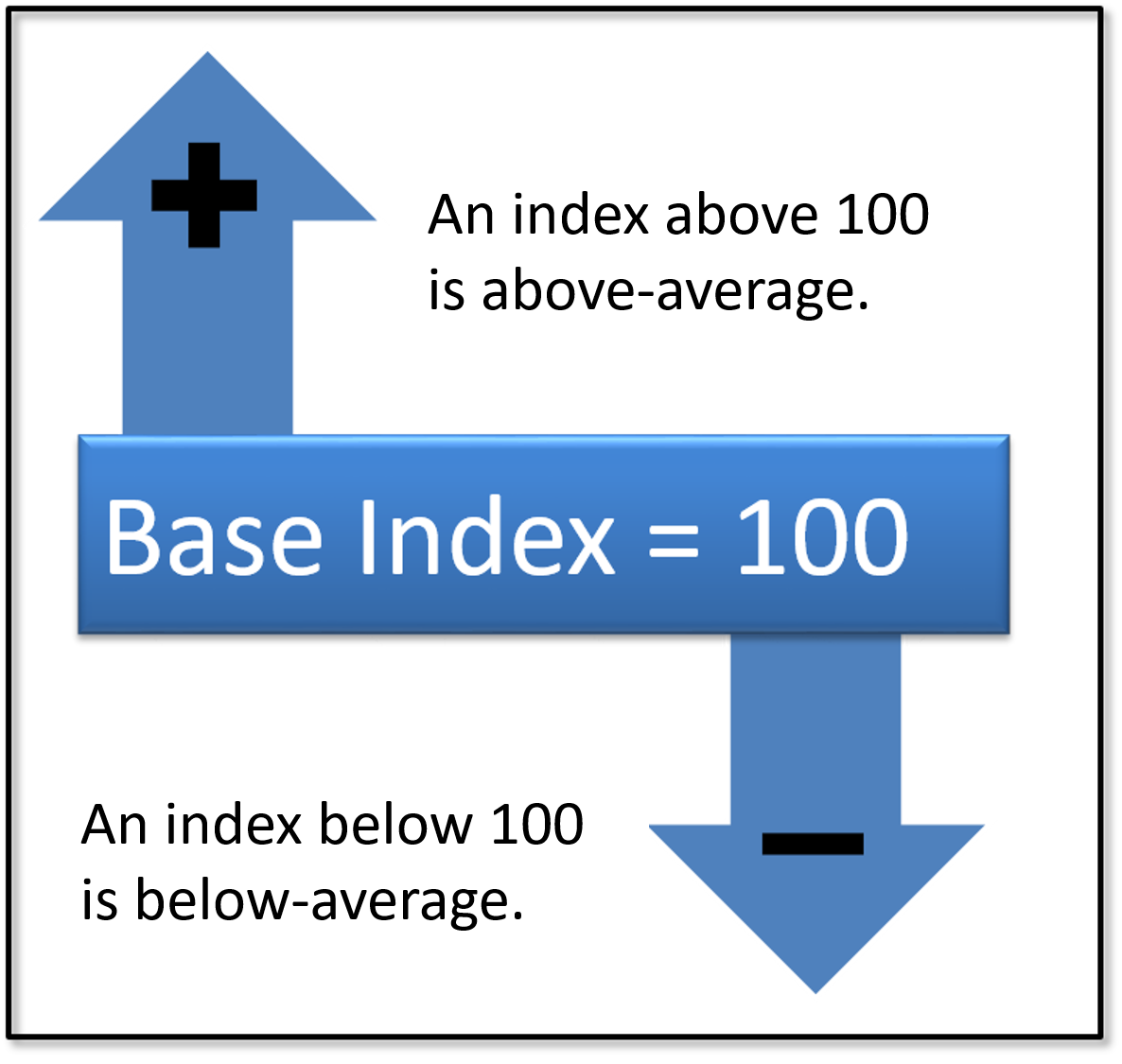 Activities
Q: Which of the following activities do you look forward to when you visit California?
Source: SMARInsights, International Tracking Study (Jan 2022)
Activities 
(Top Activities Compared to Pre-Pandemic)
While some outdoor activities rose in rank (visiting state/national parks and enjoying natural scenery), theme/amusement parks and exploring city/urban areas both rose to claim the #1 and #2 ranks.
2019 Q: Which of the following did you do as part of your most recent California trip? 
2022 Q: Which of the following activities do you look forward to when you visit California?
Source: SMARInsights, International Tracking Study (Jan 2022)
Awareness of U.S. Vaccination Policy and Confidence in Ability to Show Vax Status
Two-thirds of Australians said they were aware of the U.S. policy for international visitors to show proof of vaccinations, and most said they feel very confident about meeting the requirement.
Q: Were you aware of this policy in order to travel to the United States? Q. How confident are you that you will be able to show proof of your vaccination status?
Source: SMARInsights, International Tracking Study (Jan 2022)
Awareness of Own Country’s Travel Regulations and Impact on Travel Planning
Seven out of ten Australians say there are aware of their own country’s travel regulations. While 45% say those regulations are not impacting their likelihood to plan a trip, slightly more say the regulations are either stopping them or making it less likely to plan a trip.
Q: Are you familiar with the current regulations regarding international travel for your country, related to Covid-19?
Q. Given what you know of those regulations what impact does that have on your likelihood to plan an international trip in 2022?
Source: SMARInsights, International Tracking Study (Jan 2022)
Travel Credits and Available Vacation Time
About one quarter of Australians say they have unused travel credits to use for upcoming travel, and a little more than a quarter also say they have more vacation days saved up.
Q: Do you have unused travel credits (either for air or hotel) from travel that was cancelled in 2020 due to the pandemic?Q. Which of these best describes your balance of vacation time available for travel?
Source: SMARInsights, International Tracking Study (Jan 2022)
Importance of Safety Protocols and Infection/Vaccination Rates
Three-quarter of Australians say they would want to know there are some safety protocols in place when selecting a destination. High infection rates or “surges” in new cases in a destination would cause two-thirds of Australians to avoid that destination.
Q: Does the presence or absence of safety protocols matter to you when selecting a destination to visit?
Q. Does the amount of COVID-19 infection or the rate of vaccination in a destination matter to you when selecting a destination to visit?
Source: SMARInsights, International Tracking Study (Jan 2022)
Perceptions of U.S. States on Safety Protocols
Only 25% of Australians say they think they would know where there are likely to be more or less safety protocols in the U.S., but across our competitive set, Australians have more confidence in California and New York to have safety protocols, and relatively less confidence in Florida and Texas.
Q: Do you have an idea of which parts of the United States would be more likely to have safety protocols and which would be least likely to have safety protocols?
Source: SMARInsights, International Tracking Study (Jan 2022)
Barriers to Visitation
Competitive Index
Barriers at the top are the items most likely to be cited as a reason for not considering travel to California, among those who are not likely to visit.
Q: Earlier you mentioned that you are not likely to visit DESTINATION. To what degree are each of these an influence for not visiting?
Source: SMARInsights, International Tracking Study (Jan 2022)
Canada
Likelihood to Visit (Trend)
Canadians have expressed likelihood to visit California at rates higher than our pre-pandemic baseline from 2019 across all three waves.
Likelihood dipped during the Sept wave, perhaps influenced by delta and when data was collected before the Nov 8th U.S. border announcement.
With the Jan 2022 wave, we see a rebound in likelihood to visit despite the omicron surge.
*vs. Pre-Pandemic Baseline from 2019; Q: How likely are you to visit each of the following places in the next two years?
Source: SMARInsights, International Tracking Study (Jan 2022)
Domestic Competitive Context
Among Canadians, interest in visiting California is similar to interest for Florida, NY and Hawai’i
California maintains a slight competitive lead over these competitors, which grew further in the January 2022 wave.
*vs. average of top competitors per market
Q: How likely are you to visit each of the following places in the next two years?
Source: SMARInsights, International Tracking Study (Sept 2021)
International Competitive Context
Among Canadians, interest in visiting California is similar to interest to visiting the Caribbean. California has an advantage vs. Mexico, but trails slightly to Europe. The competitive scores have been very consistent over three waves of data collection.
*vs. average of top competitors per market
Q: How likely are you to visit each of the following places in the next two years?
Source: SMARInsights, International Tracking Study (Sept 2021)
Anticipated Trip Timing (Trend)
Whereas the delta surge created a lot of uncertainty about when Canadians could visit California, omicron hasn’t created as much hesitancy. Anticipated trips are up for 2nd and 3rd Quarters of 2022.
Source: SMARInsights, International Tracking Study (Jan 2022)
Q. When are you likely to visit California (among those who will visit in next 2 years)
Interest in Gateways (Trend)
Canadian respondents have shown consistent interest in visiting Gateway cities. Wave 2 dips corresponded with both the delta surge, and ambiguity of when U.S. travel restrictions would be eased.
Source: SMARInsights, International Tracking Study (Jan 2022)
Q. How likely are you to visit the following cities in the next two years?
Trip Purpose (Trend)
The vast majority of Canadians are planning leisure trips to California, and about a quarter have friends or relatives to visit.
Source: SMARInsights, International Tracking Study (Sept 2021)
Q. What would be the purposes of the trip?
Booking Methods
Canadians top booking method is via online travel agencies, followed by booking directly.
Q: Which of the following are you likely to use make your travel arrangements for your upcoming trip to California?
Source: SMARInsights, International Tracking Study (Jan 2022)
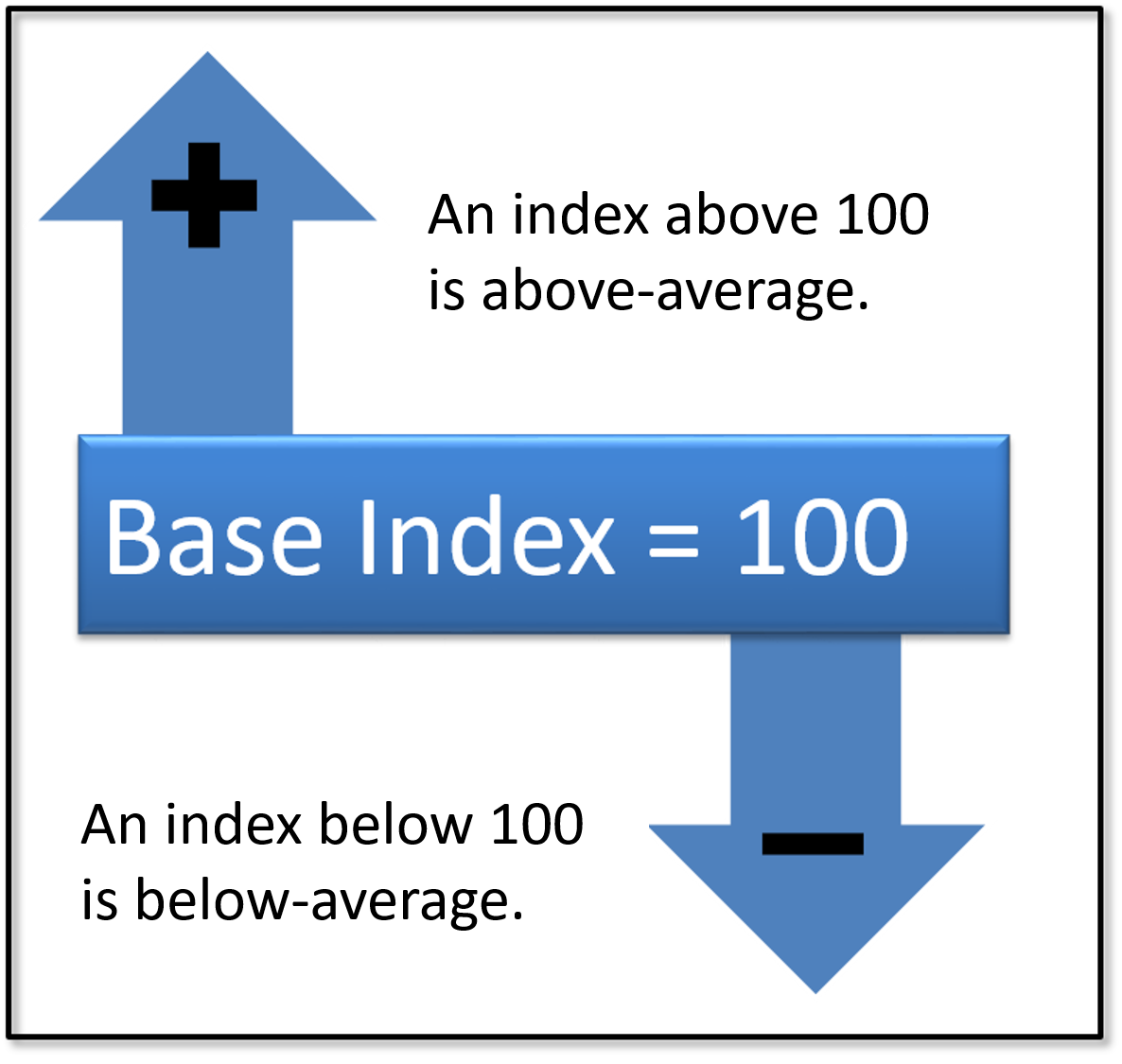 Activities
Q: Which of the following activities do you look forward to when you visit California?
Source: SMARInsights, International Tracking Study (Jan 2022)
Activities 
(Top Activities Compared to Pre-Pandemic)
While some outdoor activities rose in rank (beach, natural scenery, parks), exploring city/urban areas rose from 4th to 3rd in rank, and visiting theme/amusement parks climbed into the top 10. 
Activities that fell in rank included night life and visiting wineries.
2019 Q: Which of the following did you do as part of your most recent California trip? 
2022 Q: Which of the following activities do you look forward to when you visit California?
Source: SMARInsights, International Tracking Study (Jan 2022)
Awareness of U.S. Vaccination Policy and Confidence in Ability to Show Vax Status
Most Canadians are both aware of the U.S. policy and confident in their ability to show proof of their vaccination status.
Q: Were you aware of this policy in order to travel to the United States? Q. How confident are you that you will be able to show proof of your vaccination status?
Source: SMARInsights, International Tracking Study (Jan 2022)
Awareness of Own Country’s Travel Regulations and Impact on Travel Planning
Three-quarter of Canadians say they are aware of their own countries travel regulations. About one-third say those restrictions are not impacting their likelihood to plan a trip, but two-thirds say the regulations are still either stopping them, or making them less likely to plan a trip.
Q: Are you familiar with the current regulations regarding international travel for your country, related to Covid-19?
Q. Given what you know of those regulations what impact does that have on your likelihood to plan an international trip in 2022?
Source: SMARInsights, International Tracking Study (Jan 2022)
Travel Credits and Available Vacation Time
About one-quarter of Canadians say they have unused travel credits. Most say they have the same or less vacation time compared to pre-pandemic.
Q: Do you have unused travel credits (either for air or hotel) from travel that was cancelled in 2020 due to the pandemic?Q. Which of these best describes your balance of vacation time available for travel?
Source: SMARInsights, International Tracking Study (Jan 2022)
Importance of Safety Protocols and Infection/Vaccination Rates
Most Canadians say that safety protocols do matter to them in selecting a destination, and they will pay attention to rates of new infections in making travel plans.
Q: Does the presence or absence of safety protocols matter to you when selecting a destination to visit?
Q. Does the amount of COVID-19 infection or the rate of vaccination in a destination matter to you when selecting a destination to visit?
Source: SMARInsights, International Tracking Study (Jan 2022)
Perceptions of U.S. States on Safety Protocols
Only 43% of Canadians say they would know which U.S. states would have more or less safety protocols, but when asked to rate key states, most pick California and New York as most likely to have safety protocols, while very few believe Florida or Texas would have safety protocols.
Q: Do you have an idea of which parts of the United States would be more likely to have safety protocols and which would be least likely to have safety protocols?
Source: SMARInsights, International Tracking Study (Jan 2022)
Barriers to Visitation
Competitive Index
Barriers at the top are the items most likely to be cited as a reason for not considering travel to California, among those who are not likely to visit.
Q: Earlier you mentioned that you are not likely to visit DESTINATION. To what degree are each of these an influence for not visiting?
Source: SMARInsights, International Tracking Study (Jan 2022)
Barriers to Visitation  (Trend)
Travel restrictions grew significantly as a barrier compared to Waves 1 and 2.
Q: Earlier you mentioned that you are not likely to visit DESTINATION. To what degree are each of these an influence for not visiting?
Source: SMARInsights, International Tracking Study (Sept 2021)
China
Likelihood to Visit (Trend)
Likelihood to visit California has stayed suppressed among Chinese consumers compared to pre-pandemic levels.
NA
*vs. Pre-Pandemic Baseline from 2019; Q: How likely are you to visit each of the following places in the next two years?
Source: SMARInsights, International Tracking Study (Jan 2022)
Domestic Competitive Context
California’s top domestic competitors for the Chinese traveler are Hawaii and New York, among which Hawaii has the strongest likelihood.
*vs. average of top competitors per market
Q: How likely are you to visit each of the following places in the next two years?
Source: SMARInsights, International Tracking Study (Sept 2021)
International Competitive Context
On the international front, Europe and Asia Pacific destinations are California’s top competitors.
*vs. average of top competitors per market
Q: How likely are you to visit each of the following places in the next two years?
Source: SMARInsights, International Tracking Study (Sept 2021)
Anticipated Trip Timing (Trend)
Although it may not be realistic, a lot of Chinese respondents are thinking about travel to California in the 2nd Quarter of 2022, perhaps in hopes that travel restrictions would ease after the Olympics.
NA
NA
NA
NA
NA
NA
NA
Source: SMARInsights, International Tracking Study (Jan 2022)
Q. When are you likely to visit California (among those who will visit in next 2 years)
Interest in Gateways (Trend)
Chinese travelers show strong interest in the gateways. Likelihood to visit San Francisco and Orange County both increased this wave compared to the earlier June 2021 wave.
NA
NA
NA
NA
Source: SMARInsights, International Tracking Study (Jan 2022)
Q. How likely are you to visit the following cities in the next two years?
Trip Purpose (Trend)
The vast majority of Chinese travelers are planning leisure trips to California.
NA
NA
NA
NA
Source: SMARInsights, International Tracking Study (Jan  2022)
Q. What would be the purposes of the trip?
Booking Methods
Ctrip is the top booking method for Chinese travelers, followed at a distance by using a travel agency or travel advisor, or booking directly online.
Q: Which of the following are you likely to use make your travel arrangements for your upcoming trip to California?
Source: SMARInsights, International Tracking Study (Jan 2022)
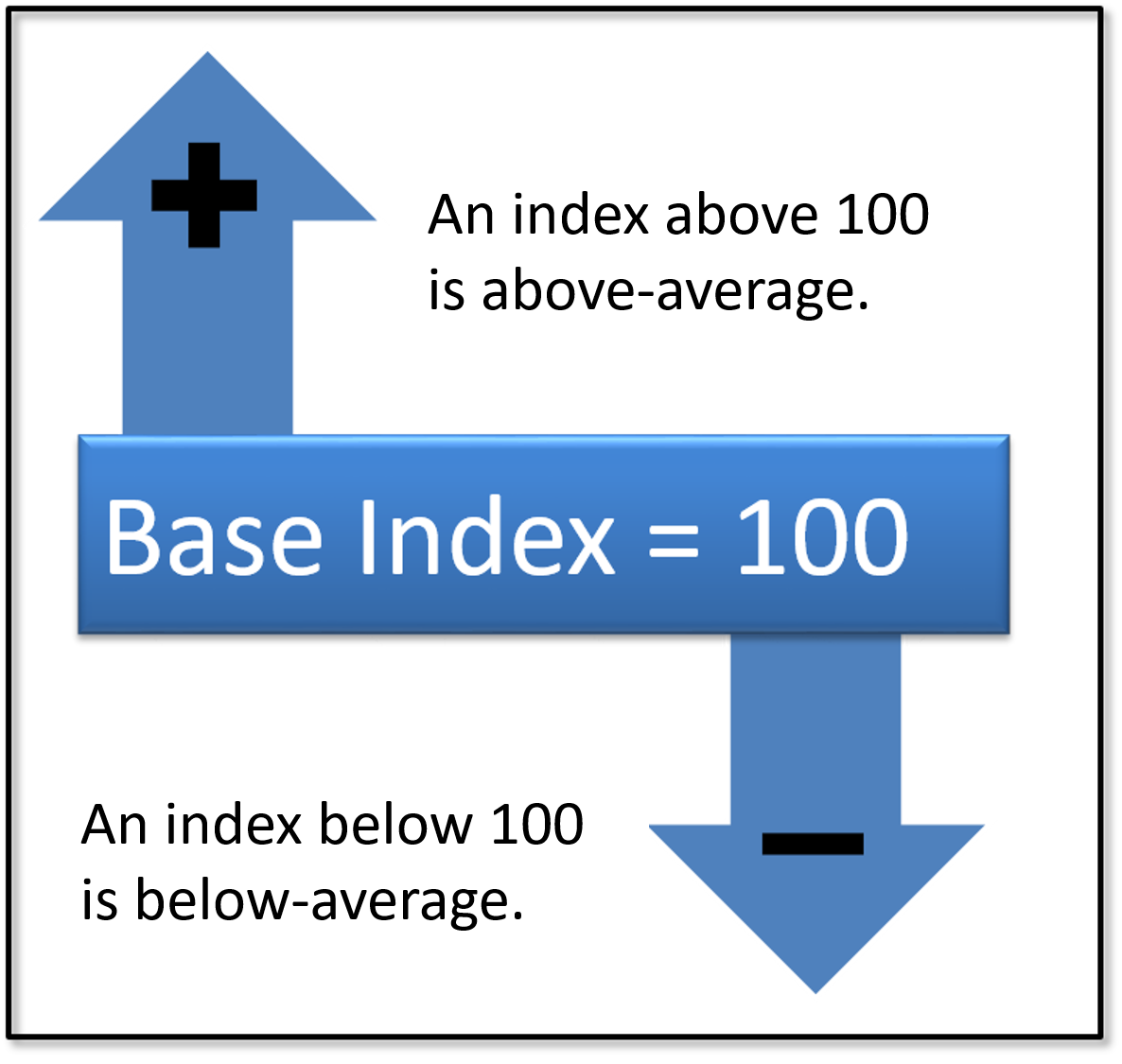 Activities
Q: Which of the following activities do you look forward to when you visit California?
Source: SMARInsights, International Tracking Study (Jan 2022)
Activities 
(Top Activities Compared to Pre-Pandemic)
An interesting mix of activities rose in rank, some outdoor-oriented (natural scenery, parks, beach) but theme/amusement parks, exploring cities and exploring museums as well.
2019 Q: Which of the following did you do as part of your most recent California trip? 
2022 Q: Which of the following activities do you look forward to when you visit California?
Source: SMARInsights, International Tracking Study (Jan 2022)
Awareness of U.S. Vaccination Policy and Confidence in Ability to Show Vax Status
Three-quarters of Chinese travelers say there are aware of the U.S. policy and most are confident they will be able to show proof.
Q: Were you aware of this policy in order to travel to the United States? Q. How confident are you that you will be able to show proof of your vaccination status?
Source: SMARInsights, International Tracking Study (Jan 2022)
Awareness of Own Country’s Travel Regulations and Impact on Travel Planning
Three-quarters of Chinese travelers say they are aware of their own countries travel regulations. 42% feel these regulations aren’t impacting their likelihood to plan a trip, but more say the regulations are either stopping them or making them less likely to plan a trip.
Q: Are you familiar with the current regulations regarding international travel for your country, related to Covid-19?
Q. Given what you know of those regulations what impact does that have on your likelihood to plan an international trip in 2022?
Source: SMARInsights, International Tracking Study (Jan 2022)
Travel Credits and Available Vacation Time
Half of Chinese travelers say they have unused travel credits. 
More than a third (39%) say they have more vacation days compared to pre-pandemic going into 2022.
Q: Do you have unused travel credits (either for air or hotel) from travel that was cancelled in 2020 due to the pandemic?Q. Which of these best describes your balance of vacation time available for travel?
Source: SMARInsights, International Tracking Study (Jan 2022)
Visa Status
Half of our respondents said they currently have a B2 travel visa, with 37% saying their visa will expire in the next year. 
About one-quarter think getting a new or renewed visa will be difficult, but a lot (40%) seem unsure.
26% - difficult
35% - easy
Q. Do you currently have a B2 Visa to travel to the USA as a tourist? Q. When will your travel visa expire? 
Q. How easy do you think it will be to get a new/renewed travel visa to the USA?
Source: SMARInsights, International Tracking Study (Jan 2022)
Importance of Safety Protocols and Infection/Vaccination Rates
Most Chinese travelers say that safety protocols and rates of infection and/or vaccination will influence their destination choice.
Q: Does the presence or absence of safety protocols matter to you when selecting a destination to visit?
Q. Does the amount of COVID-19 infection or the rate of vaccination in a destination matter to you when selecting a destination to visit?
Source: SMARInsights, International Tracking Study (Jan 2022)
Perceptions of U.S. States on Safety Protocols
59% of Chinese respondents said they thought they would know which parts of the U.S. would be more likely to have safety protocols. 
California and New York are picked as being most likely to have safety protocols, followed by Hawaii.
Q: Do you have an idea of which parts of the United States would be more likely to have safety protocols and which would be least likely to have safety protocols?
Source: SMARInsights, International Tracking Study (Jan 2022)
Barriers to Visitation
Competitive Index
Barriers at the top are the items most likely to be cited as a reason for not considering travel to California, among those who are not likely to visit.
Q: Earlier you mentioned that you are not likely to visit DESTINATION. To what degree are each of these an influence for not visiting?
Source: SMARInsights, International Tracking Study (Sept 2021)
Barriers to Visitation (Trend)
With the omicron surge, safety concerns and travel restrictions increased as barriers compared to the earlier wave.
Q: Earlier you mentioned that you are not likely to visit DESTINATION. To what degree are each of these an influence for not visiting?
Source: SMARInsights, International Tracking Study (Sept 2021)
France
Likelihood to Visit (Trend)
Likelihood to visit California fell just below our 2019 baseline level in the January wave among French travelers. France was experiencing a particularly sharp uptick in new infections from omicron during the time of field (more so than either UK or Germany at the time), which seems to have made an impact.
*vs. Pre-Pandemic Baseline from 2019; Q: How likely are you to visit each of the following places in the next two years?
Source: SMARInsights, International Tracking Study (Jan 2022)
Domestic Competitive Context
Domestically, California is primarily competing with NY for French visitors, and to a lesser extent, Florida.
(vs. FL, HI, NY)
*vs. average of top competitors per market
Q: How likely are you to visit each of the following places in the next two years?
Source: SMARInsights, International Tracking Study (Jan 2022)
International Competitive Context
California faces tougher international competition with the French due to much greater likelihood to stay within Europe. On this side of the Atlantic, Canada and the Caribbean are also top competitors to California.
(vs. Europe)
*vs. average of top competitors per market
Q: How likely are you to visit each of the following places in the next two years?
Source: SMARInsights, International Tracking Study (Jan 2022)
Anticipated Trip Timing
Uncertainty about visiting is waning, with many planning a trips the second and third quarter of 2022, and into 2023.
Source: SMARInsights, International Tracking Study (Sept 2021)
Q. When are you likely to visit California (among those who will visit in next 2 years)
Interest in Gateways (Trend)
French travelers show strong interest in visiting Los Angeles and San Francisco. Reported likelihood to visit San Diego dropped between the Sep 2021 and Jan 2022 wave.
Source: SMARInsights, International Tracking Study (Jan 2022)
Q. How likely are you to visit the following cities in the next two years?
Trip Purpose (Trend)
The vast majority of French travelers are planning leisure trips to California.
Source: SMARInsights, International Tracking Study (Jan  2022)
Q. What would be the purposes of the trip?
Booking Methods
Top booking methods for the French are via online travel agencies or directly with the hotel or airline, followed by using a travel agency or travel advisor.
Q: Which of the following are you likely to use make your travel arrangements for your upcoming trip to California?
Source: SMARInsights, International Tracking Study (Jan 2022)
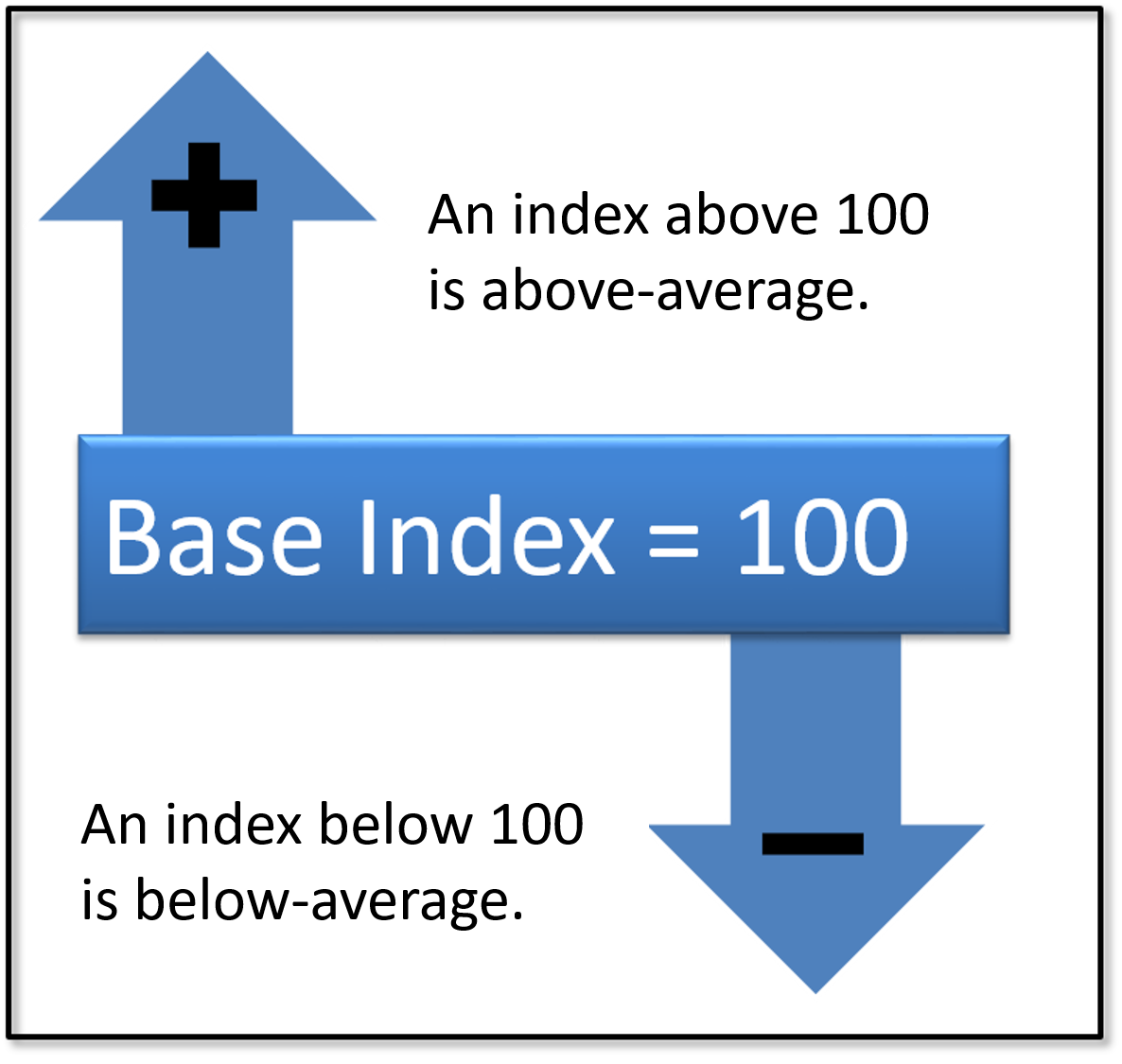 Activities
Q: Which of the following activities do you look forward to when you visit California?
Source: SMARInsights, International Tracking Study (Jan 2022)
Activities 
(Top Activities Compared to Pre-Pandemic)
A combination of nature-oriented as well as more urban-related activities rose in rank among French travelers.
2019 Q: Based on what you have heard/seen/read, how strongly do you agree or disagree that 
California is a good place to experience each of the following while on a leisure trip?
2022 Q: Which of the following activities do you look forward to when you visit California?
Source: SMARInsights, International Tracking Study (Jan 2022)
Awareness of U.S. Vaccination Policy and Confidence in Ability to Show Vax Status
Three-quarters of French travelers said they were aware of the U.S. policy for international visitors to show proof of vaccinations, and most said they feel very confident about meeting the requirement.
Q: Were you aware of this policy in order to travel to the United States? Q. How confident are you that you will be able to show proof of your vaccination status?
Source: SMARInsights, International Tracking Study (Jan 2022)
Awareness of Own Country’s Travel Regulations and Impact on Travel Planning
About two-thirds of French travelers say there are aware of their own country’s travel regulations. Most (57%) say the current regulations do not impact their likelihood to plan a trip.
Q: Are you familiar with the current regulations regarding international travel for your country, related to Covid-19?
Q. Given what you know of those regulations what impact does that have on your likelihood to plan an international trip in 2022?
Source: SMARInsights, International Tracking Study (Jan 2022)
Travel Credits and Available Vacation Time
17% of French travelers say they have unused travel credits to use for upcoming travel. 
Most French report they have the same amount of vacation days as compared to pre-pandemic.
Q: Do you have unused travel credits (either for air or hotel) from travel that was cancelled in 2020 due to the pandemic?Q. Which of these best describes your balance of vacation time available for travel?
Source: SMARInsights, International Tracking Study (Jan 2022)
Importance of Safety Protocols and Infection/Vaccination Rates
Nearly nine out of ten French travelers say they would want to know there are some safety protocols in place when selecting a destination. High infection rates or “surges” in new cases in a destination would cause half of French travelers to avoid that destination.
Q: Does the presence or absence of safety protocols matter to you when selecting a destination to visit?
Q. Does the amount of COVID-19 infection or the rate of vaccination in a destination matter to you when selecting a destination to visit?
Source: SMARInsights, International Tracking Study (Jan 2022)
Perceptions of U.S. States on Safety Protocols
Only 26% of French travelers say they think they would know where there are likely to be more or less safety protocols in the U.S., but across our competitive set, the French have the most confidence in New York to have safety protocols, followed by California.
Q: Do you have an idea of which parts of the United States would be more likely to have safety protocols and which would be least likely to have safety protocols?
Source: SMARInsights, International Tracking Study (Jan 2022)
Barriers to Visitation
Competitive Index
Barriers at the top are the items most likely to be cited as a reason for not considering travel to California, among those who are not likely to visit.
Q: Earlier you mentioned that you are not likely to visit DESTINATION. To what degree are each of these an influence for not visiting?
Source: SMARInsights, International Tracking Study (Jan 2022)
Barriers to Visitation (Trend)
Among French travelers, the barriers caused less concern this wave.
Travel restrictions and safety concerns due to coronavirus remain the strongest concerns, followed by expensive.
Q: Earlier you mentioned that you are not likely to visit DESTINATION. To what degree are each of these an influence for not visiting?
Source: SMARInsights, International Tracking Study (Sept 2021)
Germany
Domestic Competitive Context
Domestically, California is primarily competing with NY for German visitors, and to a lesser extent, Florida.
(vs. FL, HI, NY)
*vs. average of top competitors per market
Q: How likely are you to visit each of the following places in the next two years?
Source: SMARInsights, International Tracking Study (Jan 2022)
International Competitive Context
California faces tougher international competition with Germans due to much greater likelihood to stay within Europe. On this side of the Atlantic, Central/South America and Canada are also top competitors to California.
(vs. Europe)
*vs. average of top competitors per market
Q: How likely are you to visit each of the following places in the next two years?
Source: SMARInsights, International Tracking Study (Jan 2022)
Anticipated Trip Timing
German travelers are looking later in 2022 (3rd quarter) as when they are most likely to visit California.
Source: SMARInsights, International Tracking Study (Jan 2022)
Q. When are you likely to visit California (among those who will visit in next 2 years)
Interest in Gateways
Germans show strong interest in Gateway cities as a part of their California trip, particularly Los Angeles and San Francisco.
Q: How likely would your visit to California include the following cities?
Source: SMARInsights, International Tracking Study (Jan 2022)
Trip Purpose
Most German travelers will be coming for leisure.
Q: What would be the purposes of the trip to California?
Source: SMARInsights, International Tracking Study (Jan 2022)
Booking Methods
Top booking methods for Germans are via online travel agencies or directly with the hotel or airline, followed by using a travel agency or travel advisor.
Q: Which of the following are you likely to use make your travel arrangements for your upcoming trip to California?
Source: SMARInsights, International Tracking Study (Jan 2022)
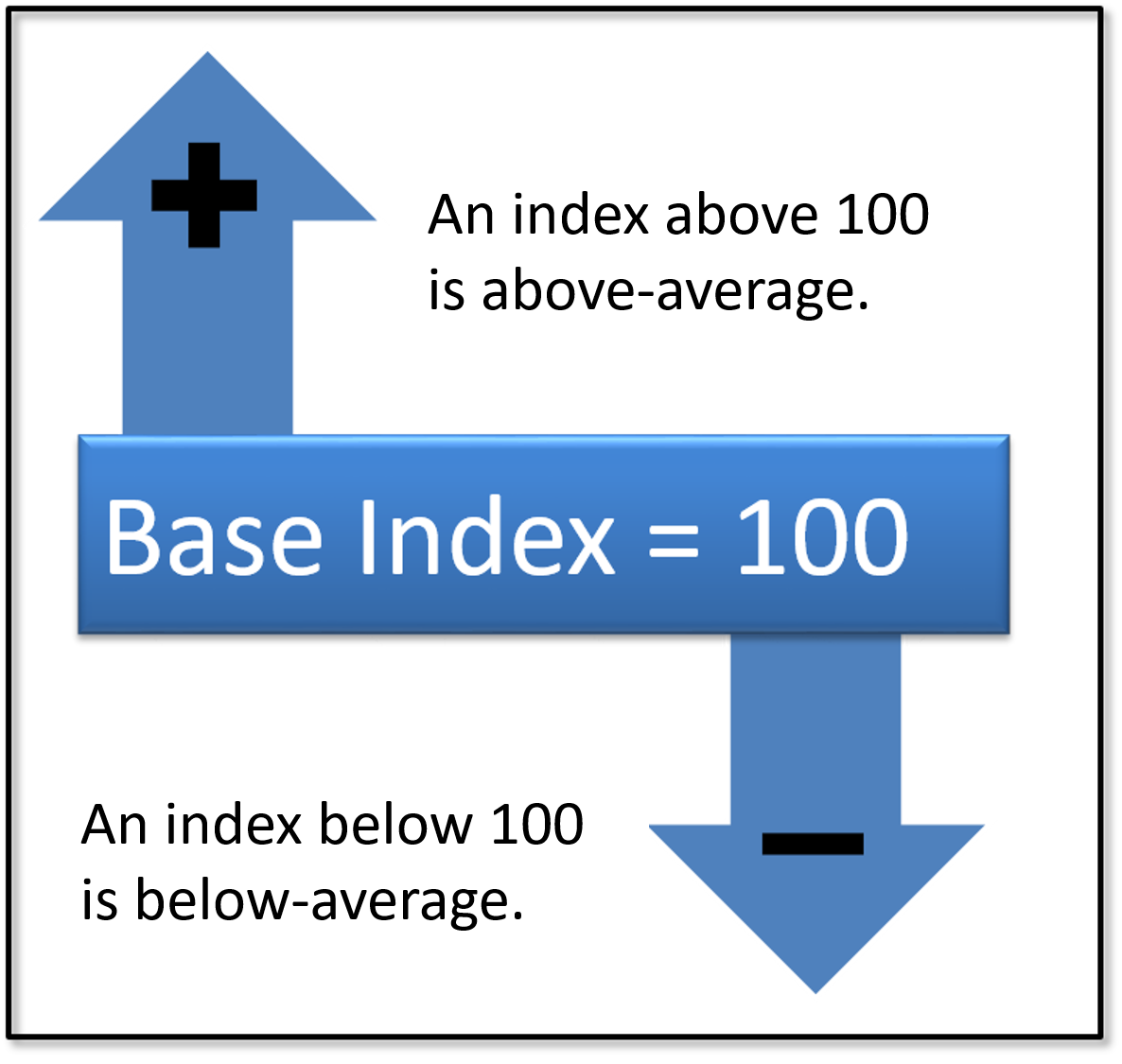 Activities
Q: Which of the following activities do you look forward to when you visit California?
Source: SMARInsights, International Tracking Study (Jan 2022)
Activities 
(Top Activities Compared to Pre-Pandemic)
New in the top 10 activities for Germans were visiting historical sites, exploring small towns, and hiking. Nightlife, famous movie/TV locations, and live music all fell out of the top 10 for German travelers.
2019 Q: Based on what you have heard/seen/read, how strongly do you agree or disagree that 
California is a good place to experience each of the following while on a leisure trip?
2022 Q: Which of the following activities do you look forward to when you visit California?
Source: SMARInsights, International Tracking Study (Jan 2022)
Awareness of U.S. Vaccination Policy and Confidence in Ability to Show Vax Status
Three-quarters of German travelers said they were aware of the U.S. policy for international visitors to show proof of vaccinations, and most said they feel very confident about meeting the requirement.
Q: Were you aware of this policy in order to travel to the United States? Q. How confident are you that you will be able to show proof of your vaccination status?
Source: SMARInsights, International Tracking Study (Jan 2022)
Awareness of Own Country’s Travel Regulations and Impact on Travel Planning
About three-quarters of German travelers say there are aware of their own country’s travel regulations. About half (49%) say the current regulations do not impact their likelihood to plan a trip.
Q: Are you familiar with the current regulations regarding international travel for your country, related to Covid-19?
Q. Given what you know of those regulations what impact does that have on your likelihood to plan an international trip in 2022?
Source: SMARInsights, International Tracking Study (Jan 2022)
Travel Credits and Available Vacation Time
15% of German travelers say they have unused travel credits to use for upcoming travel. 
Most Germans report they have the same amount of vacation days as compared to pre-pandemic.
Q: Do you have unused travel credits (either for air or hotel) from travel that was cancelled in 2020 due to the pandemic?Q. Which of these best describes your balance of vacation time available for travel?
Source: SMARInsights, International Tracking Study (Jan 2022)
Importance of Safety Protocols and Infection/Vaccination Rates
Three-quarters of German travelers say they would want to know there are some safety protocols in place when selecting a destination. High infection rates or “surges” in new cases in a destination would cause half of German travelers to avoid that destination.
Q: Does the presence or absence of safety protocols matter to you when selecting a destination to visit?
Q. Does the amount of COVID-19 infection or the rate of vaccination in a destination matter to you when selecting a destination to visit?
Source: SMARInsights, International Tracking Study (Jan 2022)
Perceptions of U.S. States on Safety Protocols
Only 30% of Germans say they think they would know where there are likely to be more or less safety protocols in the U.S., but across our competitive set, Germans have more confidence in California and New York to have safety protocols.
Q: Do you have an idea of which parts of the United States would be more likely to have safety protocols and which would be least likely to have safety protocols?
Source: SMARInsights, International Tracking Study (Jan 2022)
Barriers to Visitation
Competitive Index
Barriers at the top are the items most likely to be cited as a reason for not considering travel to California, among those who are not likely to visit.
Q: Earlier you mentioned that you are not likely to visit DESTINATION. To what degree are each of these an influence for not visiting?
Source: SMARInsights, International Tracking Study (Jan 2022)
Japan
Domestic Competitive Context
California’s top domestic competitors for the Japanese traveler are Hawaii and New York, among which Hawaii has the strongest likelihood.
(vs. HI, NY)
*vs. average of top competitors per market
Q: How likely are you to visit each of the following places in the next two years?
Source: SMARInsights, International Tracking Study (Jan 2022)
International Competitive Context
On the international front, Europe, Asia Pacific and Australia are California’s top competitors.
(vs. Europe, Asia Pacific, Australia)
*vs. average of top competitors per market
Q: How likely are you to visit each of the following places in the next two years?
Source: SMARInsights, International Tracking Study (Jan 2022)
Anticipated Trip Timing
Japanese are thinking about visiting California in the second half of 2022, or even into 2023. A relatively large minority (32%) are unsure on their trip timing.
Source: SMARInsights, International Tracking Study (Jan 2022)
Q. When are you likely to visit California (among those who will visit in next 2 years)
Interest in Gateways
Although a sizeable segment of Japanese are interested in Gateway cities, likelihood to visit cities is not as high as from European or Australian markets.
Q: How likely would your visit to California include the following cities?
Source: SMARInsights, International Tracking Study (Jan 2022)
Trip Purpose
The vast majority of trips from Japan to California are for Leisure, and about one-quarter say they will be visiting friends or relatives.
Q: What would be the purposes of the trip to California?
Source: SMARInsights, International Tracking Study (Jan 2022)
Booking Methods
Top booking methods for Japanese are via online travel agencies or directly with the hotel or airline, followed by using a travel agency or travel advisor.
Q: Which of the following are you likely to use make your travel arrangements for your upcoming trip to California?
Source: SMARInsights, International Tracking Study (Jan 2022)
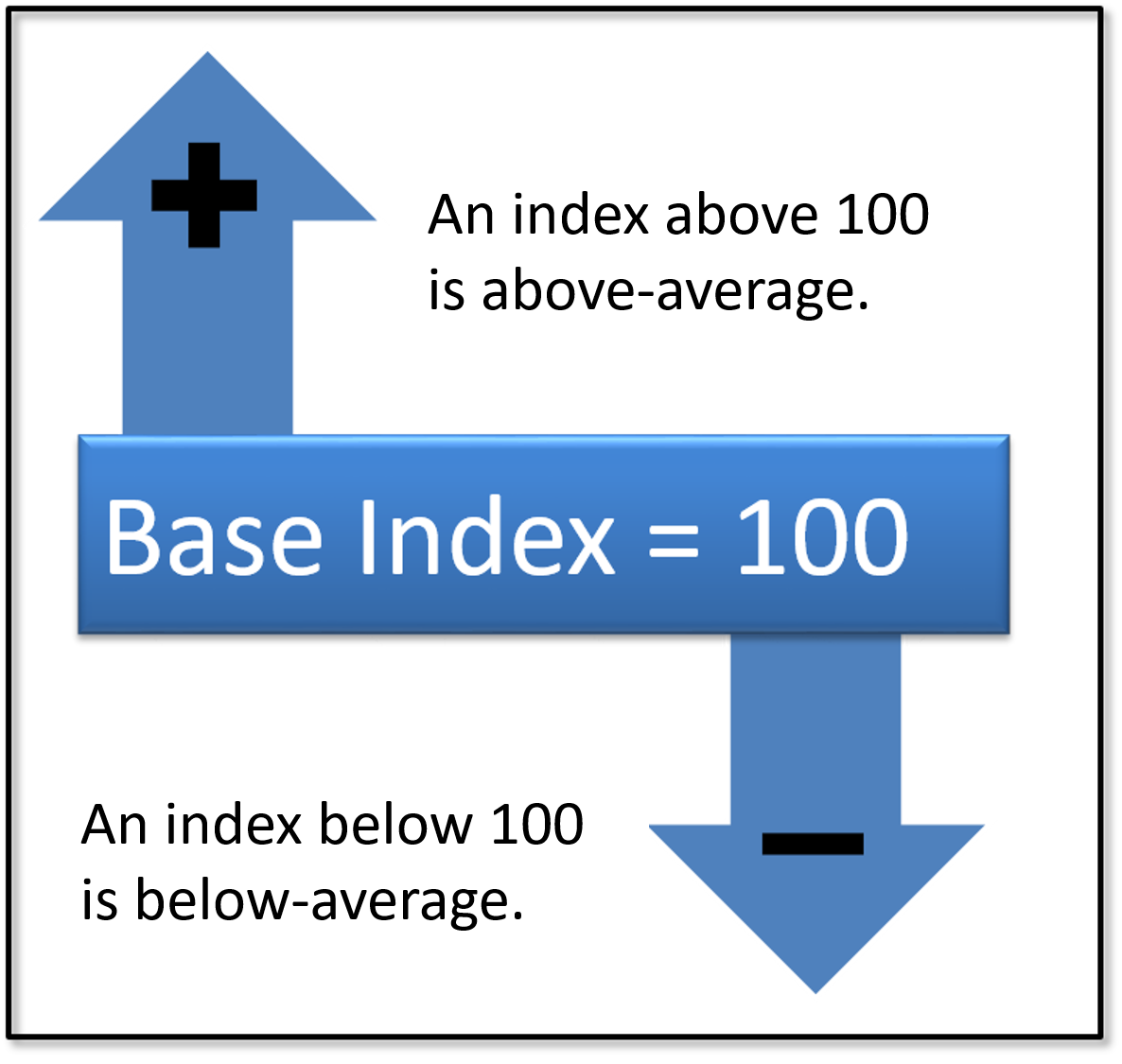 Activities
Q: Which of the following activities do you look forward to when you visit California?
Source: SMARInsights, International Tracking Study (Jan 2022)
Activities 
(Top Activities Compared to Pre-Pandemic)
Most top 10 activities were unchanged among Japanese travelers, but visiting art museums broke the top 10, while driving on scenic byways feel out of the top 10.
2019 Q: Based on what you have heard/seen/read, how strongly do you agree or disagree that 
California is a good place to experience each of the following while on a leisure trip?
2022 Q: Which of the following activities do you look forward to when you visit California?
Source: SMARInsights, International Tracking Study (Jan 2022)
Awareness of U.S. Vaccination Policy and Confidence in Ability to Show Vax Status
More than two-thirds of Japanese travelers said they were aware of the U.S. policy for international visitors to show proof of vaccinations. Although 56% feel fairly confident they will be able to show proof, overall confidence is lowest among this market.
Q: Were you aware of this policy in order to travel to the United States? Q. How confident are you that you will be able to show proof of your vaccination status?
Source: SMARInsights, International Tracking Study (Jan 2022)
Awareness of Own Country’s Travel Regulations and Impact on Travel Planning
Seven out of ten Japanese say there are aware of their own country’s travel regulations, and most feel those regulations are still stopping them from planning a trip, or making them less likely to plan a trip.
Q: Are you familiar with the current regulations regarding international travel for your country, related to Covid-19?
Q. Given what you know of those regulations what impact does that have on your likelihood to plan an international trip in 2022?
Source: SMARInsights, International Tracking Study (Jan 2022)
Travel Credits and Available Vacation Time
About one-third of Japanese travelers say they have unused travel credits to use for upcoming travel. Only 15% say they have more vacation days than pre-pandemic.
Q: Do you have unused travel credits (either for air or hotel) from travel that was cancelled in 2020 due to the pandemic?Q. Which of these best describes your balance of vacation time available for travel?
Source: SMARInsights, International Tracking Study (Jan 2022)
Importance of Safety Protocols and Infection/Vaccination Rates
Nearly nine out of ten Japanese travelers say they would want to know there are some safety protocols in place when selecting a destination. High infection rates or “surges” in new cases in a destination would cause eight out of ten to avoid that destination.
Q: Does the presence or absence of safety protocols matter to you when selecting a destination to visit?
Q. Does the amount of COVID-19 infection or the rate of vaccination in a destination matter to you when selecting a destination to visit?
Source: SMARInsights, International Tracking Study (Jan 2022)
Perceptions of U.S. States on Safety Protocols
66% of Japanese travelers say they have an idea about which parts of the U.S. would have more or less safety protocols.
Among key states, Hawaii, New York and California get the nod for safety above the other states.
Q: Do you have an idea of which parts of the United States would be more likely to have safety protocols and which would be least likely to have safety protocols?
Source: SMARInsights, International Tracking Study (Jan 2022)
Barriers to Visitation
Competitive Index
Barriers at the top are the items most likely to be cited as a reason for not considering travel to California, among those who are not likely to visit.
Q: Earlier you mentioned that you are not likely to visit DESTINATION. To what degree are each of these an influence for not visiting?
Source: SMARInsights, International Tracking Study (Jan 2022)
Mexico
Likelihood to Visit (Trend)
Mexicans continue to express stronger likelihood to visit California now, compared to the  pre-pandemic baseline. 
Likelihood has remained strong, despite the negative impacts of Delta and Omicron in other international markets.
*vs. Pre-Pandemic Baseline from 2019; Q: How likely are you to visit each of the following places in the next two years?
Source: SMARInsights, International Tracking Study (Jan 2022)
Domestic Competitive Context
Among Mexicans, California is the clear competitive favorite, with most of the other competitors clustered well behind.
California maintained the competitive lead over these competitors, which grew further in the January 2022 wave.
*vs. average of top competitors per market
Q: How likely are you to visit each of the following places in the next two years?
Source: SMARInsights, International Tracking Study (Sept 2021)
International Competitive Context
California also has a strong competitive edge compared to other international destinations.  Europe is the closest competitor – but well behind California.  The competitive edge has continued to grow and is stronger in this wave.
*vs. average of top competitors per market
Q: How likely are you to visit each of the following places in the next two years?
Source: SMARInsights, International Tracking Study (Sept 2021)
Anticipated Trip Timing
Uncertainty about visiting is waning, with many planning a trips the second and third quarter of 2022.
Source: SMARInsights, International Tracking Study (Sept 2021)
Q. When are you likely to visit California (among those who will visit in next 2 years)
Interest in Gateways (Trend)
Interest in visiting the gateways remains high among the Mexican audience.  Likelihood to visit San Diego rebounded this wave from the Sept wave.
Source: SMARInsights, International Tracking Study (Jan 2022)
Q. How likely are you to visit the following cities in the next two years?
Trip Purpose (Trend)
Leisure visitation from Mexico continues to strengthen, with fewer respondents indicating trips would be to visit friends and relatives.
Source: SMARInsights, International Tracking Study (Sept 2021)
Q. What would be the purposes of the trip?
Booking Methods
Top booking methods for Mexican travelers are via online travel agencies or directly with the hotel, airline or vacation rental network.
Q: Which of the following are you likely to use make your travel arrangements for your upcoming trip to California?
Source: SMARInsights, International Tracking Study (Jan 2022)
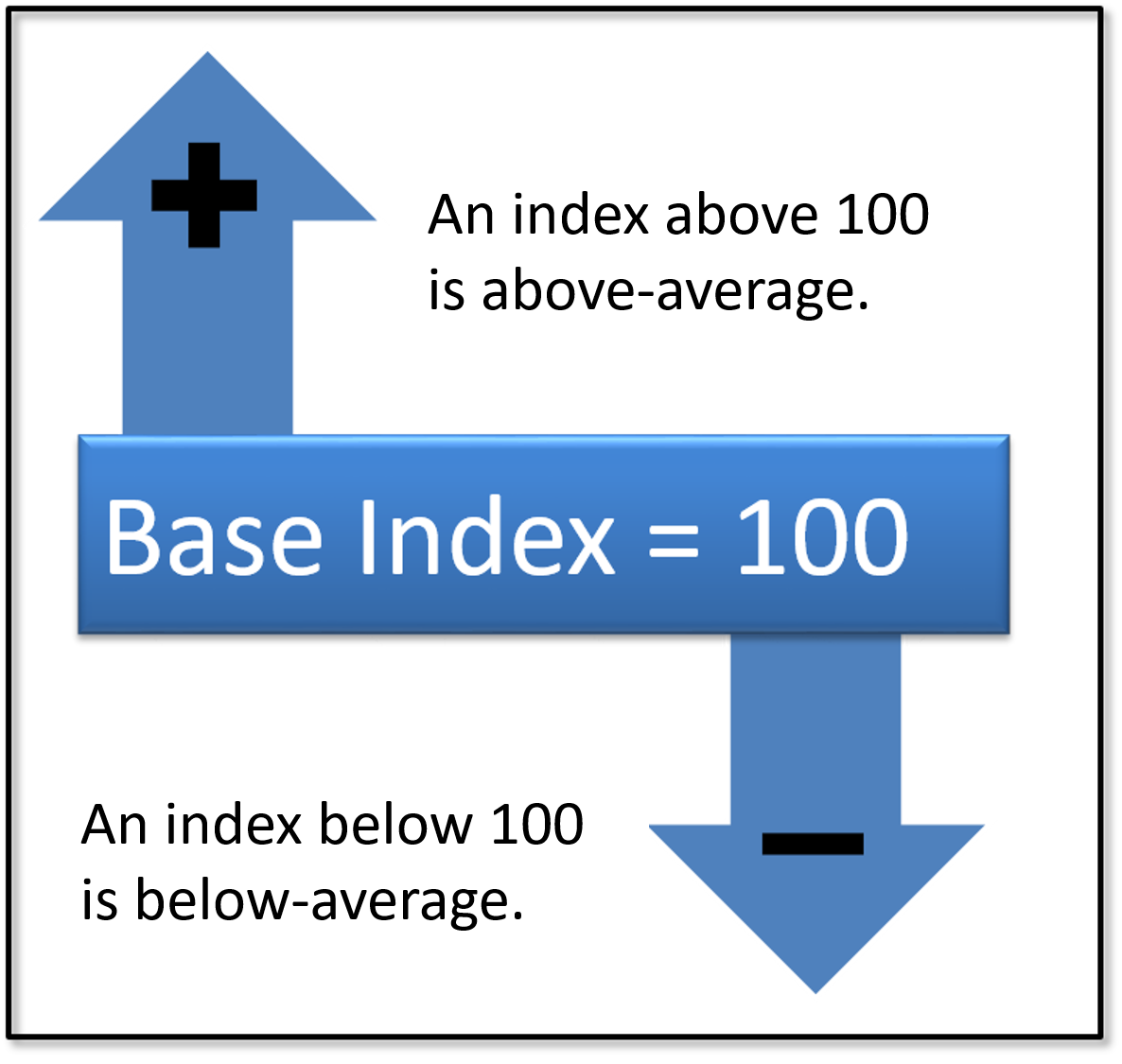 Activities
Q: Which of the following activities do you look forward to when you visit California?
Source: SMARInsights, International Tracking Study (Jan 2022)
Activities 
(Top Activities Compared to Pre-Pandemic)
Most top 10 activities were unchanged for Mexican travelers, although natural scenery increased while outlet mall shopping declined.
2019 Q: Which of the following did you do as part of your most recent California trip? 
2022 Q: Which of the following activities do you look forward to when you visit California?
Source: SMARInsights, International Tracking Study (Jan 2022)
Awareness of U.S. Vaccination Policy and Confidence in Ability to Show Vax Status
The vast majority of Mexicans are aware of the U.S. policy and confident in their ability to show proof of their vaccination status.
Q: Were you aware of this policy in order to travel to the United States? Q. How confident are you that you will be able to show proof of your vaccination status?
Source: SMARInsights, International Tracking Study (Jan 2022)
Awareness of Own Country’s Travel Regulations and Impact on Travel Planning
Most Mexicans say they are aware of their own country’s travel regulations and most (62%) say they are not impacting their likelihood to plan a trip.
Q: Are you familiar with the current regulations regarding international travel for your country, related to Covid-19?
Q. Given what you know of those regulations what impact does that have on your likelihood to plan an international trip in 2022?
Source: SMARInsights, International Tracking Study (Jan 2022)
Travel Credits and Available Vacation Time
About one-quarter of Mexicans say they still have unused travel credits and more than a quarter say they have more vacation time saved up now.
Q: Do you have unused travel credits (either for air or hotel) from travel that was cancelled in 2020 due to the pandemic?Q. Which of these best describes your balance of vacation time available for travel?
Source: SMARInsights, International Tracking Study (Jan 2022)
Visa Status
80% of Mexican respondents said they currently have a B2 travel visa, with only 18% saying their visa will expire in the next year. 
About one-third think getting a new or renewed visa will be difficult.
33% - difficult
30% - easy
Q. Do you currently have a B2 Visa to travel to the USA as a tourist? Q. When will your travel visa expire? 
Q. How easy do you think it will be to get a new/renewed travel visa to the USA?
Source: SMARInsights, International Tracking Study (Jan 2022)
Importance of Safety Protocols and Infection/Vaccination Rates
Three-quarters of Mexican travelers say that safety protocols and rates of infection and/or vaccination will influence their destination choice.
Q: Does the presence or absence of safety protocols matter to you when selecting a destination to visit?
Q. Does the amount of COVID-19 infection or the rate of vaccination in a destination matter to you when selecting a destination to visit?
Source: SMARInsights, International Tracking Study (Jan 2022)
Perceptions of U.S. States on Safety Protocols
Overall, 41% of Mexicans say they think they would know where there are likely to be more or less safety protocols in the U.S., but across our competitive set, Mexicans have more confidence in California and New York to have safety protocols, and relatively less confidence in Hawaii and Texas.
Q: Do you have an idea of which parts of the United States would be more likely to have safety protocols and which would be least likely to have safety protocols?
Source: SMARInsights, International Tracking Study (Jan 2022)
Barriers to Visitation
Competitive Index
Barriers at the top are the items most likely to be cited as a reason for not considering travel to California, among those who are not likely to visit.
Q: Earlier you mentioned that you are not likely to visit DESTINATION. To what degree are each of these an influence for not visiting?
Source: SMARInsights, International Tracking Study (Sept 2021)
Barriers to Visitation  (Trend)
Among Mexicans the barriers caused much less concern this wave.
Travel restrictions and safety concerns due to coronavirus remain the strongest concerns, followed by expensive.
Q: Earlier you mentioned that you are not likely to visit DESTINATION. To what degree are each of these an influence for not visiting?
Source: SMARInsights, International Tracking Study (Sept 2021)
South Korea
Domestic Competitive Context
California’s top domestic competitors for the South Korean traveler are Hawaii and New York, among which Hawaii has the strongest likelihood.
(vs. FL, HI, NY)
*vs. average of top competitors per market
Q: How likely are you to visit each of the following places in the next two years?
Source: SMARInsights, International Tracking Study (Jan 2022)
International Competitive Context
On the international front, Europe and the Asia Pacific are California’s top competitors, with strong competition from Australia and Canada as well.
(vs. Europe, Asia Pacific)
*vs. average of top competitors per market
Q: How likely are you to visit each of the following places in the next two years?
Source: SMARInsights, International Tracking Study (Jan 2022)
Anticipated Trip Timing
South Koreans are thinking about visiting California in the second half of 2022, or even into 2023.
Source: SMARInsights, International Tracking Study (Jan 2022)
Q. When are you likely to visit California (among those who will visit in next 2 years)
Interest in Gateways
There is strong interest among South Korean travelers to visit Los Angeles and San Francisco, in particular.
Q: How likely would your visit to California include the following cities?
Source: SMARInsights, International Tracking Study (Jan 2022)
Trip Purpose
The vast majority of trips from Japan to California are for Leisure, and about one-quarter say they will be visiting friends or relatives.
Q: What would be the purposes of the trip to California?
Source: SMARInsights, International Tracking Study (Jan 2022)
Booking Methods
Top booking methods for South Koreans are via online travel agencies or directly with the hotel or airline, followed by using a travel agency or travel advisor.
Q: Which of the following are you likely to use make your travel arrangements for your upcoming trip to California?
Source: SMARInsights, International Tracking Study (Jan 2022)
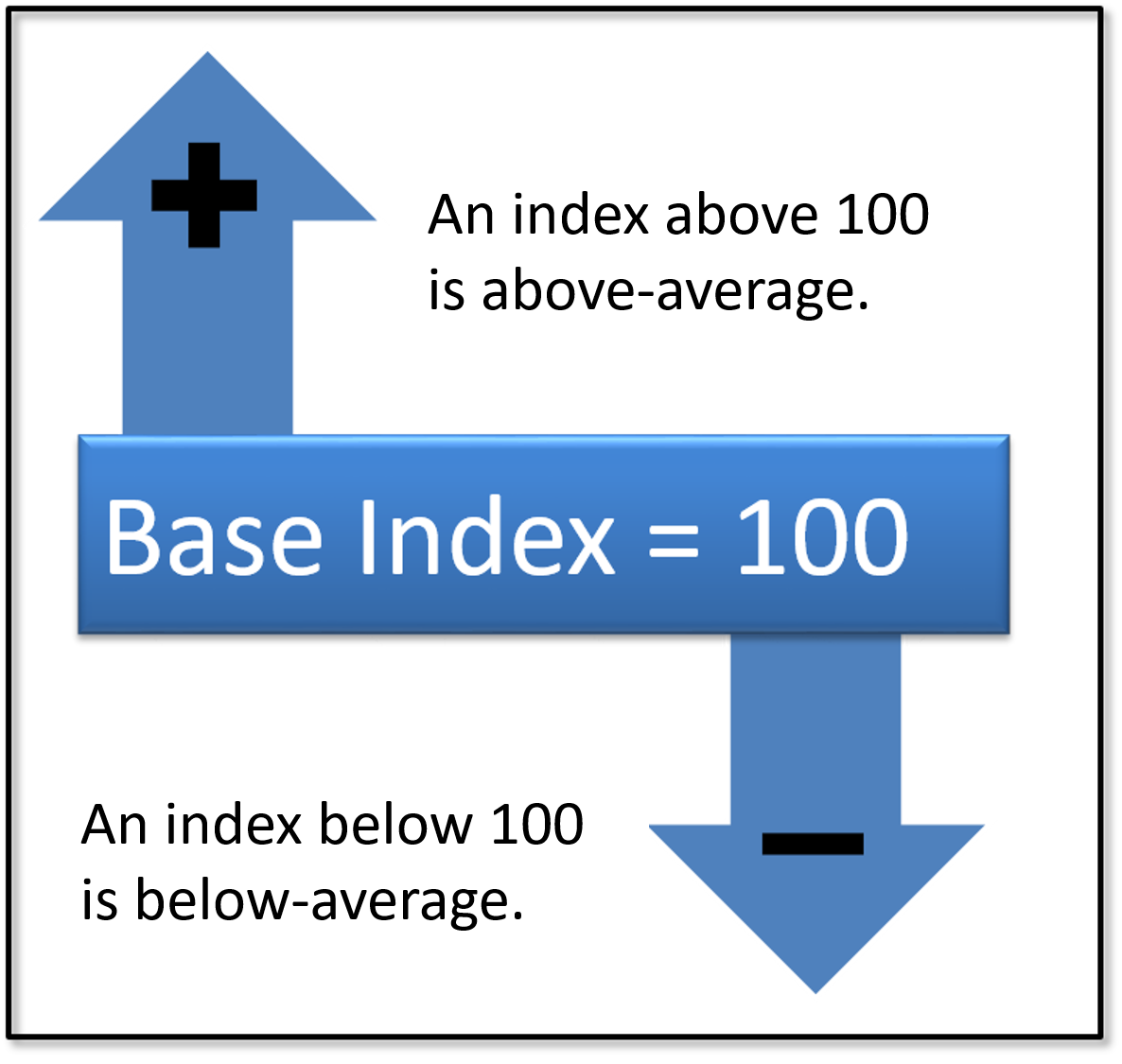 Activities
Q: Which of the following activities do you look forward to when you visit California?
Source: SMARInsights, International Tracking Study (Jan 2022)
Activities 
(Top Activities Compared to Pre-Pandemic)
South Koreans expressed greater interest in visiting historical sites, while visiting famous movie/TV locations and driving on scenic byways both fell out of the top 10 activities.
2019 Q: Based on what you have heard/seen/read, how strongly do you agree or disagree that 
California is a good place to experience each of the following while on a leisure trip?
2022 Q: Which of the following activities do you look forward to when you visit California?
Source: SMARInsights, International Tracking Study (Jan 2022)
Awareness of U.S. Vaccination Policy and Confidence in Ability to Show Vax Status
Seventy percent of South Korean travelers said they were aware of the U.S. policy for international visitors to show proof of vaccinations. Most are fairly to very confident they will be able to show proof.
Q: Were you aware of this policy in order to travel to the United States? Q. How confident are you that you will be able to show proof of your vaccination status?
Source: SMARInsights, International Tracking Study (Jan 2022)
Awareness of Own Country’s Travel Regulations and Impact on Travel Planning
Two-thirds of South Koreans say there are aware of their own country’s travel regulations. Only about one-third say those regulations are having no impact on their likelihood to plan a trip.
Q: Are you familiar with the current regulations regarding international travel for your country, related to Covid-19?
Q. Given what you know of those regulations what impact does that have on your likelihood to plan an international trip in 2022?
Source: SMARInsights, International Tracking Study (Jan 2022)
Travel Credits and Available Vacation Time
Only 14% of South Korean travelers say they have unused travel credits to use for upcoming travel. Only 17% say they have more vacation days than pre-pandemic, and in fact, 26% of South Koreans say they now have FEWER vacation days.
Q: Do you have unused travel credits (either for air or hotel) from travel that was cancelled in 2020 due to the pandemic?Q. Which of these best describes your balance of vacation time available for travel?
Source: SMARInsights, International Tracking Study (Jan 2022)
Importance of Safety Protocols and Infection/Vaccination Rates
Nearly nine out of ten South Korean travelers say they would want to know there are some safety protocols in place when selecting a destination. High infection rates or “surges” in new cases in a destination would cause eight out of ten to avoid that destination.
Q: Does the presence or absence of safety protocols matter to you when selecting a destination to visit?
Q. Does the amount of COVID-19 infection or the rate of vaccination in a destination matter to you when selecting a destination to visit?
Source: SMARInsights, International Tracking Study (Jan 2022)
Perceptions of U.S. States on Safety Protocols
Only 21% of South Koreans say they think they would know where there are likely to be more or less safety protocols in the U.S., but across our competitive set, South Koreans have the most confidence that New York and California will have more safety protocols.
Q: Do you have an idea of which parts of the United States would be more likely to have safety protocols and which would be least likely to have safety protocols?
Source: SMARInsights, International Tracking Study (Jan 2022)
Barriers to Visitation
Competitive Index
Barriers at the top are the items most likely to be cited as a reason for not considering travel to California, among those who are not likely to visit.
Q: Earlier you mentioned that you are not likely to visit DESTINATION. To what degree are each of these an influence for not visiting?
Source: SMARInsights, International Tracking Study (Jan 2022)
UK
Likelihood to Visit (Trend)
Likelihood to visit California grew slightly among UK travelers during the January wave despite the omicron surge.
*vs. Pre-Pandemic Baseline from 2019; Q: How likely are you to visit each of the following places in the next two years?
Source: SMARInsights, International Tracking Study (Jan 2022)
Domestic Competitive Context
Domestically, California is primarily competing with NY for UK visitors, and to a lesser extent, Florida.
(vs. FL, NY, NV/LV)
*vs. average of top competitors per market
Q: How likely are you to visit each of the following places in the next two years?
Source: SMARInsights, International Tracking Study (Jan 2022)
International Competitive Context
California faces tougher international competition with UK travelers due to much greater likelihood to stay within Europe. On this side of the Atlantic, Canada and the Caribbean are top competitors to California.
(vs. Europe)
*vs. average of top competitors per market
Q: How likely are you to visit each of the following places in the next two years?
Source: SMARInsights, International Tracking Study (Jan 2022)
Anticipated Trip Timing
Although omicron may have pushed more trips further into 2nd and 3rd quarter 2022, uncertainty has come done considerably following the Nov 8th U.S. policy change.
Source: SMARInsights, International Tracking Study (Sept 2021)
Q. When are you likely to visit California (among those who will visit in next 2 years)
Interest in Gateways (Trend)
Interest in visiting the gateways remains high among the UK audience.
Source: SMARInsights, International Tracking Study (Jan 2022)
Q. How likely are you to visit the following cities in the next two years?
Trip Purpose (Trend)
Most trips from UK travelers to California will be for Leisure.
Source: SMARInsights, International Tracking Study (Sept 2021)
Q. What would be the purposes of the trip?
Booking Methods
Top booking methods for the UK traveler are via online travel agencies or directly with the hotel or airline, followed by using a travel agency or travel advisor.
Q: Which of the following are you likely to use make your travel arrangements for your upcoming trip to California?
Source: SMARInsights, International Tracking Study (Jan 2022)
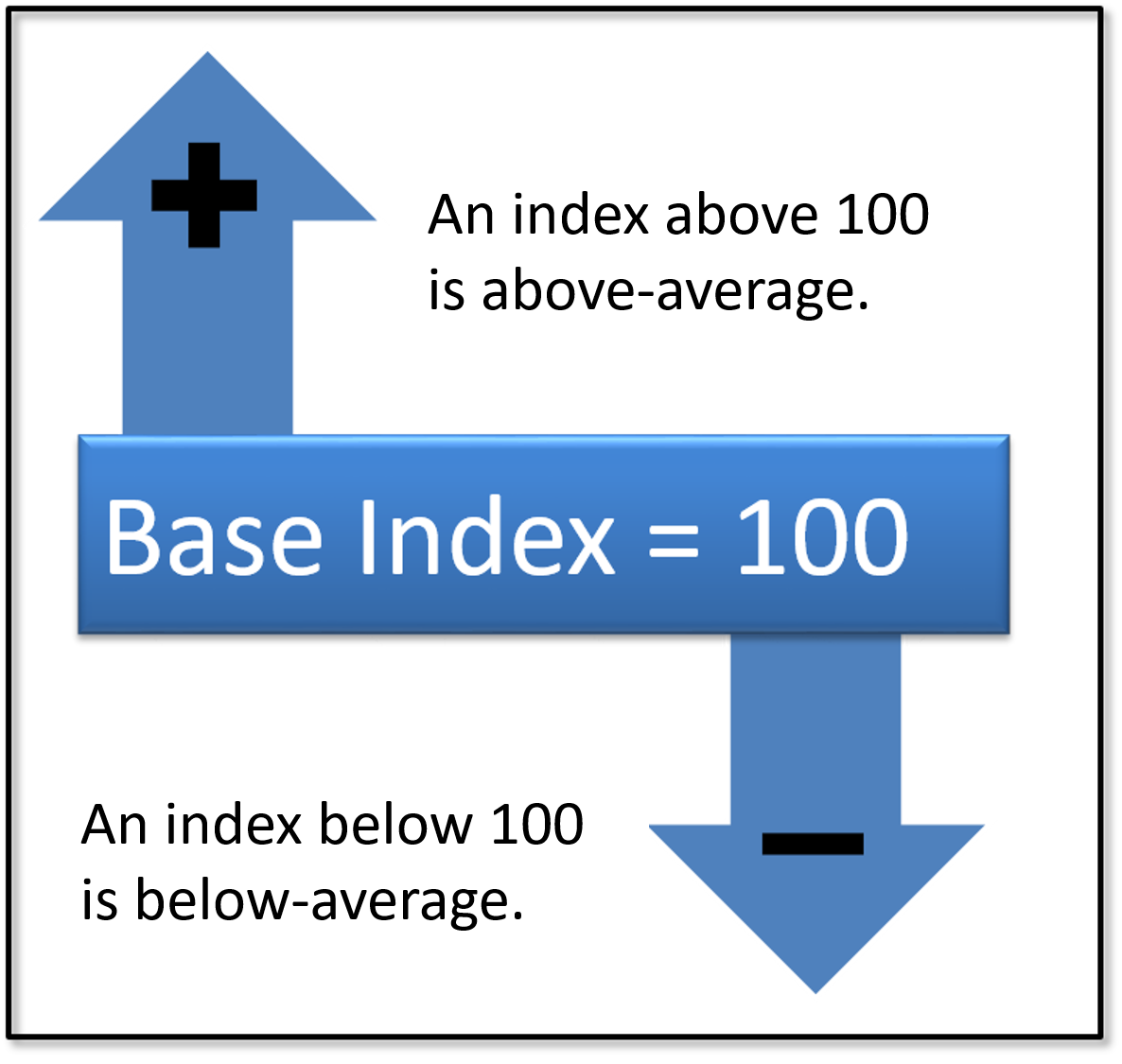 Activities
Q: Which of the following activities do you look forward to when you visit California?
Source: SMARInsights, International Tracking Study (Jan 2022)
Activities 
(Top Activities Compared to Pre-Pandemic)
UK travelers gave higher ranking for going to the beach, visiting state/national parks, and viewing natural scenery, but exploring city/urban areas and small towns, and visiting theme/amusement parks also rose in rank.
2019 Q: Which of the following did you do as part of your most recent California trip? 
2022 Q: Which of the following activities do you look forward to when you visit California?
Source: SMARInsights, International Tracking Study (Jan 2022)
Awareness of U.S. Vaccination Policy and Confidence in Ability to Show Vax Status
Three-quarters of UK travelers said they were aware of the U.S. policy for international visitors to show proof of vaccinations, and most said they feel very confident about meeting the requirement.
Q: Were you aware of this policy in order to travel to the United States? Q. How confident are you that you will be able to show proof of your vaccination status?
Source: SMARInsights, International Tracking Study (Jan 2022)
Awareness of Own Country’s Travel Regulations and Impact on Travel Planning
Almost three-quarters of UK travelers say there are aware of their own country’s travel regulations. Less than half (44%) say the current regulations do not impact their likelihood to plan a trip.
Q: Are you familiar with the current regulations regarding international travel for your country, related to Covid-19?
Q. Given what you know of those regulations what impact does that have on your likelihood to plan an international trip in 2022?
Source: SMARInsights, International Tracking Study (Jan 2022)
Travel Credits and Available Vacation Time
20% of UK travelers say they have unused travel credits to use for upcoming travel. 
Most from the UK report they have the same amount of vacation days as compared to pre-pandemic.
Q: Do you have unused travel credits (either for air or hotel) from travel that was cancelled in 2020 due to the pandemic?Q. Which of these best describes your balance of vacation time available for travel?
Source: SMARInsights, International Tracking Study (Jan 2022)
Importance of Safety Protocols and Infection/Vaccination Rates
Nearly seven out of ten UK travelers say they would want to know there are some safety protocols in place when selecting a destination. High infection rates or “surges” in new cases in a destination would cause almost two-thirds of UK travelers to avoid that destination.
Q: Does the presence or absence of safety protocols matter to you when selecting a destination to visit?
Q. Does the amount of COVID-19 infection or the rate of vaccination in a destination matter to you when selecting a destination to visit?
Source: SMARInsights, International Tracking Study (Jan 2022)
Perceptions of U.S. States on Safety Protocols
Only 27% of UK travelers say they think they would know where there are likely to be more or less safety protocols in the U.S., but across our competitive set, the UK travelers have the most confidence in New York to have safety protocols, followed by California.
Q: Do you have an idea of which parts of the United States would be more likely to have safety protocols and which would be least likely to have safety protocols?
Source: SMARInsights, International Tracking Study (Jan 2022)
Barriers to Visitation
Competitive Index
Barriers at the top are the items most likely to be cited as a reason for not considering travel to California, among those who are not likely to visit.
Q: Earlier you mentioned that you are not likely to visit DESTINATION. To what degree are each of these an influence for not visiting?
Source: SMARInsights, International Tracking Study (Jan 2022)
Barriers to Visitation (Trend)
Among UK travelers, the barriers caused much less concern this wave.
Travel restrictions, safety concerns due to coronavirus and expensive remain the strongest barriers.
Q: Earlier you mentioned that you are not likely to visit DESTINATION. To what degree are each of these an influence for not visiting?
Source: SMARInsights, International Tracking Study (Sept 2021)